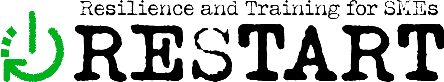 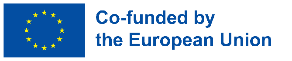 Kiberbiztonság otthon és az irodában
Társszerző: Internet Web Solutions
RESTART – Ellenállóképesség és képzés A kkv-k számára
ERASMUS + 2021-1-SK01-KA220-VET-000034882
Az a támogatás, amelyet az Európai Bizottság nyújtott a kiadvány elkészítéséhez nem terjed ki a tartalom jóváhagyására. Az Európai Bizottság nem tehető felelőssé a kiadványban levő információk bármilyen felhasználásáért, hiszen a tartalom kizárólag a szerzők véleményét tükrözi.
Célok és célkitűzések
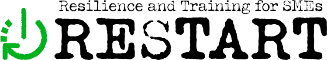 A modul végén a következő ismereteket és képességeket sajátíthatja el:
A kiberbiztonság fogalmának megértése és a főbb veszélyek.
A leggyakoribb kibertámadási kockázatok megértése és megelőzése otthoni és irodai munkavégzés esetén.
Biztonságos böngészés az interneten, mind munka közben, mind a mindennapi feladatok elvégzése során.
Az informatikai és kiberbiztonsági ismeretek fejlesztése.
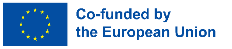 Az a támogatás, amelyet az Európai Bizottság nyújtott a kiadvány elkészítéséhez nem terjed ki a tartalom jóváhagyására. Az Európai Bizottság nem tehető felelőssé a kiadványban levő információk bármilyen felhasználásáért, hiszen a tartalom kizárólag a szerzők véleményét tükrözi.
TARTALOM
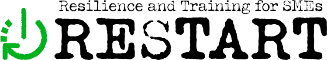 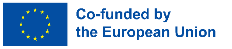 Az a támogatás, amelyet az Európai Bizottság nyújtott a kiadvány elkészítéséhez, nem terjed ki a tartalom jóváhagyására. Az Európai Bizottság nem tehető felelőssé a kiadványban levő információk bármilyen felhasználásáért, hiszen a tartalom kizárólag a szerzők véleményét tükrözi.
A kiberbiztonság alapjaiMi a kiberbiztonság?
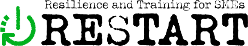 A „kiberbiztonság" kifejezés az 1970-es években született, mivel a vállalatoknak meg kellett védeniük számítógépes rendszereiket a rosszindulatú támadásoktól, amelyek az információkkal való visszaélés révén veszélyeztethetik azok megfelelő működését.
A kiberbiztonság magába foglalja az eszközök, technológiák, irányelvek, szabályozások és eljárások használatát a hálózatok, rendszerek, eszközök és alkalmazások védelmére vagy helyreállítására a kibertámadásokkal szemben, amelyek célja az bizalmas információkhoz való hozzáférés, azok megsemmisítése vagy megváltoztatása, a munkafolyamatok megzavarása vagy a szervezetek vagy egyének pénzének kihasználása.
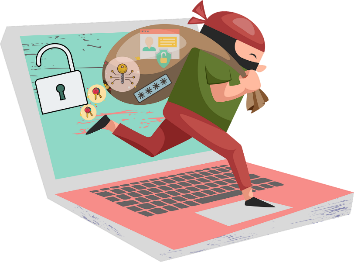 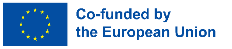 Az a támogatás, amelyet az Európai Bizottság nyújtott a kiadvány elkészítéséhez nem terjed ki a tartalom jóváhagyására. Az Európai Bizottság nem tehető felelőssé a kiadványban levő információk bármilyen felhasználásáért, hiszen a tartalom kizárólag a szerzők véleményét tükrözi.
A kiberbiztonság alapjaiMi a kiberbiztonság?
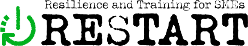 Az Európai Uniós Kiberbiztonsági Ügynökség (ENISA) 2021-es jelentése szerint a megkérdezett 249 európai kis- és középvállalkozások (KKV) 85%-a a kiberbiztonságot kulcsfontosságúnak tartja vállalkozása számára. A világjárványt követő időszakban a KKV-k 45%-a vezetett be új technológiákat, azonban ezek 90%-a azonban nem tartalmazott új biztonsági intézkedéseket.
Ugyanez a jelentés, amely értékes információkkal szolgál az európai KKV-k kiberbiztonságáról, az európai KKV-k által elszenvedett főbb kiberbiztonsági incidenseket mutatja be eredetük alapján, ahogy az alábbi grafikonon látható.
Forrás: https://www.enisa.europa.eu/publications/enisa-report-cybersecurity-for-smes (saját kimutatás)
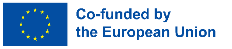 Az a támogatás, amelyet az Európai Bizottság nyújtott a kiadvány elkészítéséhez nem terjed ki a tartalom jóváhagyására. Az Európai Bizottság nem tehető felelőssé a kiadványban levő információk bármilyen felhasználásáért, hiszen a tartalom kizárólag a szerzők véleményét tükrözi.
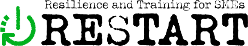 A kiberbiztonság alapjaiFőbb fogalommeghatározások - általános biztonság
BIZALMAS adatok
Biztonsági mentés
A fájlok és programok másolata, amelyet más eszközökön vagy más adathordozókon tárolnak annak érdekében, hogy meghibásodás, elvesztés vagy lopás esetén az információkat vissza lehessen állítani.
Magánjellegű vagy bizalmas információkat, például személyes vagy banki adatokat tartalmazó információk.
Szoftver
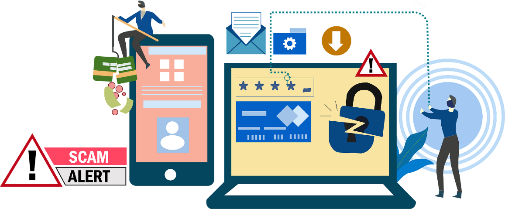 A szoftver olyan számítógépes program, amelyet meghatározott feladatok elvégzésére terveztek, például egy böngésző, egy játék stb. A „hardver" ellentéte, hiszen az az eszköz fizikai összetevőit, például az alaplapot vagy a processzort foglalja magába.
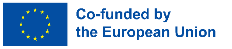 Az a támogatás, amelyet az Európai Bizottság nyújtott a kiadvány elkészítéséhez nem terjed ki a tartalom jóváhagyására. Az Európai Bizottság nem tehető felelőssé a kiadványban levő információk bármilyen felhasználásáért, hiszen a tartalom kizárólag a szerzők véleményét tükrözi.
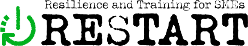 A kiberbiztonság alapjaiFőbb fogalommeghatározások - általános biztonság
Titkosítás
Tűzfal
A folyamat során egy dokumentum vagy fájl olyan információvá alakul át, amely olvashatatlan azok számára, akik nem rendelkeznek a dekódoláshoz szükséges kulccsal. Arra szolgál, hogy megvédje az információkat az illetéktelen személyekkel szemben.
Az interneten való böngészés és egy weboldal elérése során kommunikál a számítógéppel a kapcsolat létrehozása érdekében. A tűzfal elemzi az ilyen típusú kapcsolatokat, annak érdekében, hogy megakadályozhassa a hozzáférést azokhoz, amelyek kockázatot jelenthetnek.
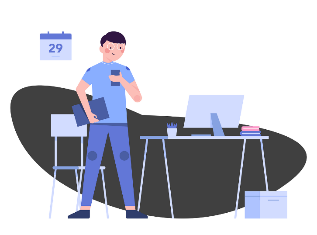 HTTP / HTTPS
Az egyik legszélesebb körben használt protokoll az internetes böngészéshez. A HTTPS (HyperText Transfer Protocol Secure) a biztonságos változat. Ez a protokoll biztosítja, hogy az Ön eszköze és a weboldal között továbbított információk titkosítva és védve legyenek.
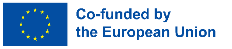 Az a támogatás, amelyet az Európai Bizottság nyújtott a kiadvány elkészítéséhez nem terjed ki a tartalom jóváhagyására. Az Európai Bizottság nem tehető felelőssé a kiadványban levő információk bármilyen felhasználásáért, hiszen a tartalom kizárólag a szerzők véleményét tükrözi.
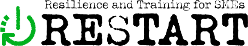 A kiberbiztonság alapjaiFőbb fogalommeghatározások - veszélyek
Adathalászat
PSZICHOLÓGIAI manipuláció
A pszichológiai manipuláció nem igényel magas szintű számítógépes ismereteket, mivel az emberek pszichológiai technikák és szociális készségek segítségével történő manipulációját jelenti, és gyakran használják érzékeny információk, például jelszavak vagy banki adatok megszerzésére. Az adathalász technikák a társadalmi manipulációra épülnek.
Az a technika, amikor e-mailben egy másik személynek vagy szervezetnek adják ki magukat, és a felhasználót arra késztetik, hogy valamilyen műveletet hajtson végre egy hamisított oldalon jelszavak megszerzése vagy egy fertőzött fájl letöltése érdekében.
SMS adathalászat
SMS és adathalászat. Az adathalászathoz hasonlóan ez a technika SMS-üzeneteket használ ugyanarra a célra.
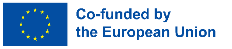 Az a támogatás, amelyet az Európai Bizottság nyújtott a kiadvány elkészítéséhez nem terjed ki a tartalom jóváhagyására. Az Európai Bizottság nem tehető felelőssé a kiadványban levő információk bármilyen felhasználásáért, hiszen a tartalom kizárólag a szerzők véleményét tükrözi.
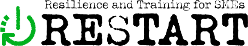 A kiberbiztonság alapjaiFőbb fogalommeghatározások - fenyegetések
Webalapú támadásoK
Hangalapú adathalászat
Hang és adathalászat. Ebben az esetben a támadó egy telefonhívás során valaki másnak adja ki magát, gyakran a készülék vagy a telefontársaság műszaki segítségnyújtójának szerepét játszva.
Ezek az összetett támadások akkor lépnek fel, amikor a felhasználó az interneten böngészik, és rosszindulatú szoftverek segítségével megfertőzik azokat az eszközöket, amelyek nem rendelkeznek a szükséges védelemmel vagy elavultak.
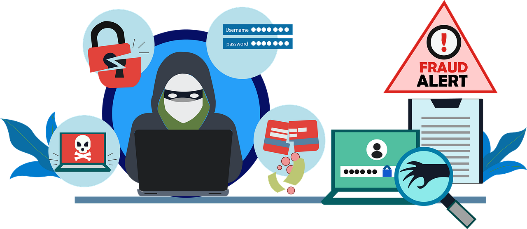 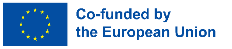 Az a támogatás, amelyet az Európai Bizottság nyújtott a kiadvány elkészítéséhez nem terjed ki a tartalom jóváhagyására. Az Európai Bizottság nem tehető felelőssé a kiadványban levő információk bármilyen felhasználásáért, hiszen a tartalom kizárólag a szerzők véleményét tükrözi.
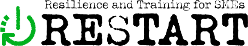 A kiberbiztonság alapjaiFőbb meghatározások - a rosszindulatú szoftverek típusai
rosszindulatú szoftver (Malware)
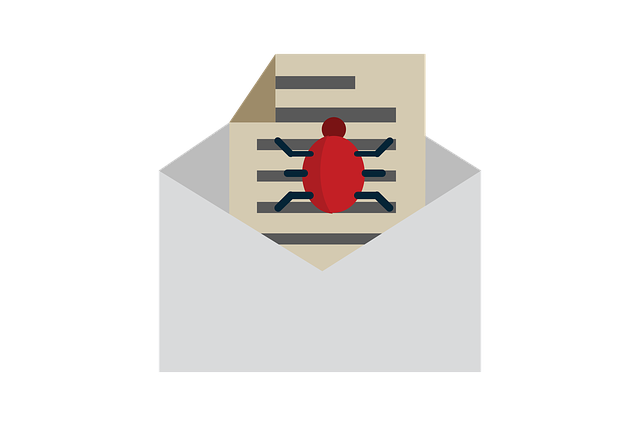 Ezek a rosszindulatú szoftverek különböző formákat ölthetnek (futtatható kódként, szkriptek formájában stb.), és olyan műveleteket végezhetnek, mint a bizalmas adatok titkosítása vagy törlése, az eszköz alapvető funkcióinak megváltoztatása, a felhasználói tevékenység utáni kémkedés, és így tovább.
A rosszindulatú szoftverek elleni védelmet az olyan szoftverek (anti-malware) alkalmazása jelenti, amelyek képesek arra, hogy felismerjék, eltávolítsák ezekat a káros szoftvereket. 
A rosszindulatú szoftvereknek számos típusa létezik. Ezeket a következő diákon fogjunk megvizsgálni.
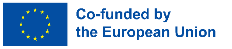 Az a támogatás, amelyet az Európai Bizottság nyújtott a kiadvány elkészítéséhez nem terjed ki a tartalom jóváhagyására. Az Európai Bizottság nem tehető felelőssé a kiadványban levő információk bármilyen felhasználásáért, hiszen a tartalom kizárólag a szerzők véleményét tükrözi.
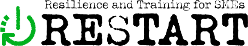 A kiberbiztonság alapjaiFőbb meghatározások - a rosszindulatú szoftverek típusai
Trójai vírus
Számítógépes vírus
Az ilyen típusú rosszindulatú szoftverek ártalmatlan fájlként vagy szoftverként jutnak be a rendszerbe, és a háttérben nem kívánt műveleteket hajtanak végre, például fájlokat törölnek vagy más rosszindulatú szoftverek töltenek le.
Az ilyen típusú rosszindulató szoftver célja az eszköz működésének megváltoztatása. A felhasználó közreműködését igényli a különböző fájlokra és rendszerekre való átterjedéshez.
Számítógépes féreg
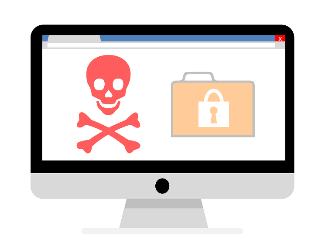 Képes replikálódni és átkerülni egy fertőzött eszközről a hálózaton keresztül más eszközökre. Gyakran fertőzött USB-meghajtókról, e-mail mellékletekről vagy akár webhelyekről származik.
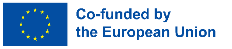 Az a támogatás, amelyet az Európai Bizottság nyújtott a kiadvány elkészítéséhez nem terjed ki a tartalom jóváhagyására. Az Európai Bizottság nem tehető felelőssé a kiadványban levő információk bármilyen felhasználásáért, hiszen a tartalom kizárólag a szerzők véleményét tükrözi.
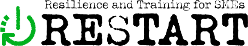 A kiberbiztonság alapjaiFőbb meghatározások - a rosszindulatú szoftverek típusai
Kémszoftver
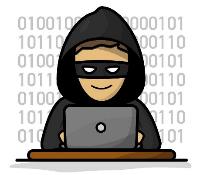 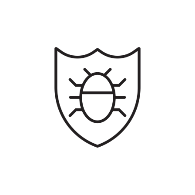 Ahogy a neve is mutatja, ez a fajta rosszindulatú szoftver kémkedik a fertőzött eszközön, és információkat gyűjt a felhasználó tevékenységéről. Általában kéretlen elektronikus üzenetekből (spam) vagy hamis letöltő webhelyekről származik.
reklámszoftver
Zsarolószoftver
A rosszindulatú szoftverek veszélyes típusa, amely titkosítja a fájlokat az eszköz merevlemezén, és korlátozza a felhasználó hozzáférését. A fájlok visszafejtéséért cserébe váltságdíjat követel, általában kriptovalutában. Jól ismert eset a WannaCry.
Az a rosszindulatú szoftver, ami nyomon követi a felhasználó böngészőjét és letöltési előzményeit, hogy nem kívánt hirdetéseket jelenítsen meg a felhasználó számára, amelyekre rákattinthat. Általában fertőzött webhelyeken vagy hamis letöltési webhelyeken keresztül fertőzik meg az eszközöket.
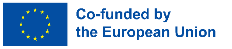 Az a támogatás, amelyet az Európai Bizottság nyújtott a kiadvány elkészítéséhez nem terjed ki a tartalom jóváhagyására. Az Európai Bizottság nem tehető felelőssé a kiadványban levő információk bármilyen felhasználásáért, hiszen a tartalom kizárólag a szerzők véleményét tükrözi.
Kiberbiztonsága munkahelyen
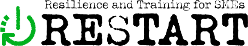 A kiberbiztonság a vállalaton belül mindenki felelőssége, úgy a vezetőségnek, mint az alkalmazottaknak, ezért a vállalati munkakultúra részévé kell válnia.
Mind az irodában, mind az otthoni környezetben feltétlenül szükséges az alapvető intézkedések betartása. A vállalkozás megfelelő működéséhez mindez kiberbiztonsági terv keretén belül valósul meg. 
Az alábbiakban egy alapvető kiberbiztonsági tervet mutatunk be. Ezt a javaslatot ajánlott követni a vállalati információk sértetlenségének megőrzése érdekében:
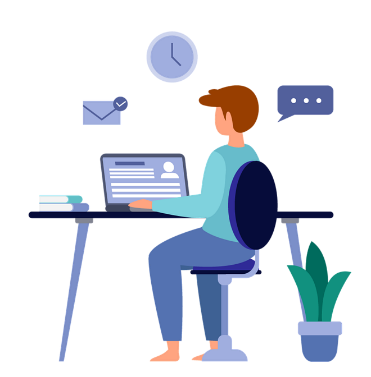 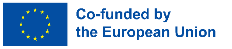 Az a támogatás, amelyet az Európai Bizottság nyújtott a kiadvány elkészítéséhez nem terjed ki a tartalom jóváhagyására. Az Európai Bizottság nem tehető felelőssé a kiadványban levő információk bármilyen felhasználásáért, hiszen a tartalom kizárólag a szerzők véleményét tükrözi.
Kiberbiztonsága munkahelyen
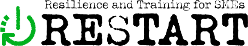 Tájékoztatás a vállalat kiberbiztonsági irányelveiről. Minden vállalat egyedi igényekkel rendelkezik, ezért a kiberbiztonsági kultúra megteremtése érdekében a kiberbiztonsági irányelveket minden alkalmazottnak és vezetőnek ki kell dolgoznia és be kell tartania.
Az eszközök szoftverének frissítése. Az összes alkalmazás és operációs rendszer naprakészen tartása megelőzi a sebezhetőségüket.
Tűzfal felállítása. A tűzfal további védelmet nyújt az interneten való navigálás során.
Rendszeres biztonsági mentések készítése. Adatvesztés esetén a biztonsági mentések segítenek a gyors helyreállításban.
A wifi hálózatok védelme. A mindennapi tevékenységek során használt wifi-hálózatokat megfelelően kell konfigurálni, hogy kellően biztonságosak legyenek egy lehetséges harmadik féllel szemben.
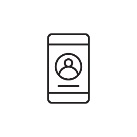 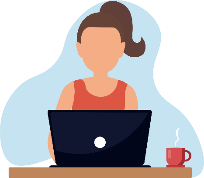 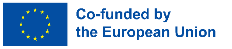 Az a támogatás, amelyet az Európai Bizottság nyújtott a kiadvány elkészítéséhez nem terjed ki a tartalom jóváhagyására. Az Európai Bizottság nem tehető felelőssé a kiadványban levő információk bármilyen felhasználásáért, hiszen a tartalom kizárólag a szerzők véleményét tükrözi.
Kiberbiztonsága munkahelyen
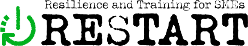 Olyan programokat telepítése, amelyek képesek elhárítani a rosszindulatú szoftvereket. Ezek a szoftverek védelmet nyújtanak a támadásokkal szemben.
Cselekvési terv kidolgozása a mobileszközök esetében. A kiberbiztonság nemcsak a számítógépekre vonatkozik, hanem a mobil eszközökre, például az okostelefonokra és a táblagépekre is, amelyeket szintén védeni kell.
Különböző eljárások bevezetése az információk védelme érdekében. Ki kell alakítani a kiberbiztonsági incidensek esetén követendő eljárásokat, szükséges lépéseket.
Erős jelszavak használata. Ennek érdekében kombinálják a számokat, betűket és speciális karaktereket. A jelszavak biztonságosságának ellenőrzésének egyik módja a https://password.kaspersky.com/ weboldal. 
A szoftverek telepítéséhez szükséges jogosultságok korlátozása. Az alkalmazottaknak korlátozott hozzáféréssel kell rendelkezniük az új szoftverek telepítésekor, hogy megakadályozzák a hálózati eszközöket megfertőző, csalárd alkalmazások telepítését.
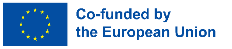 Az a támogatás, amelyet az Európai Bizottság nyújtott a kiadvány elkészítéséhez nem terjed ki a tartalom jóváhagyására. Az Európai Bizottság nem tehető felelőssé a kiadványban levő információk bármilyen felhasználásáért, hiszen a tartalom kizárólag a szerzők véleményét tükrözi.
Kiberbiztonságtávmunkában
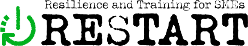 Távmunka esetén a kiberbiztonság még fontosabb, mivel otthoni munkavégzés esetén nincs ugyanakkora ellenőrzés a vállalat kiberbiztonsági eljárásait és irányelveit illetően, a hálózatok kevésbé biztonságosak, előfordulhatnak konfigurációs hibák, hiányzik a képzés, stb. 
Ezért új intézkedések bevezetését kell mérlegelni annak érdekében, hogy az információkhoz való távoli hozzáféréssel kapcsolatos alábbi kiberbiztonsági célkitűzések teljesülhessenek:
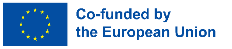 Az a támogatás, amelyet az Európai Bizottság nyújtott a kiadvány elkészítéséhez nem terjed ki a tartalom jóváhagyására. Az Európai Bizottság nem tehető felelőssé a kiadványban levő információk bármilyen felhasználásáért, hiszen a tartalom kizárólag a szerzők véleményét tükrözi.
Kiberbiztonságtávmunkában
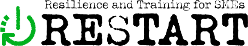 Hozzáférhetőség. A felhatalmazott felhasználóknak szükség esetén hozzáféréssel kell rendelkezniük az információkhoz.
Titoktartás. Biztosítani kell, hogy csak az arra jogosult felhasználók férhessenek hozzá az információkhoz.
Hitelesség. Biztosítani kell, hogy azok a meghatalmazott felhasználók, akik hozzáférnek az információkhoz, valóban azok legyenek, akiknek vallják magukat.
Nyomonkövethetőség. Lehetővé kell tenni az információkhoz való illetéktelen vagy jogosulatlan hozzáférés nyomon követését.
Integritás. Biztosítani kell, hogy az információk és azok feldolgozási módszerei pontosak és teljeskörűek legyenek.
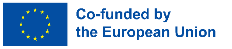 Az a támogatás, amelyet az Európai Bizottság nyújtott a kiadvány elkészítéséhez nem terjed ki a tartalom jóváhagyására. Az Európai Bizottság nem tehető felelőssé a kiadványban levő információk bármilyen felhasználásáért, hiszen a tartalom kizárólag a szerzők véleményét tükrözi.
Kiberbiztonságtávmunkában
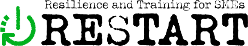 A fent említett kiberbiztonsági terv mellett erősen ajánlott a VPN (virtuális magánhálózat) használata. Ez a hálózati technológia biztonságos kapcsolatot tesz lehetővé a helyi hálózat és az internet között, így az információk sértetlensége és bizalmas jellege garantált.
Emellett a távoli asztali hozzáférési alkalmazások lehetővé teszik a távmunkások számára, hogy távolról irányítsák az irodában fizikailag található számítógépeket. Ilyen például a TeamViewer eszköz.
A felhőmegoldások és az együttműködési eszközök szintén fontos eszközei a távmunka kiberbiztonságának, mivel lehetővé teszik az információkhoz való gyors és összehangolt hozzáférést.
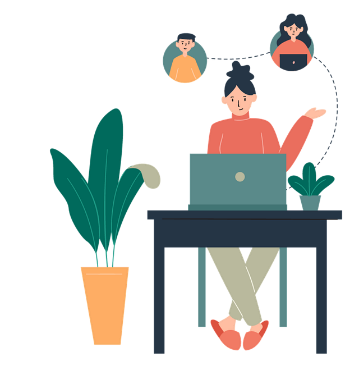 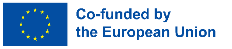 Az a támogatás, amelyet az Európai Bizottság nyújtott a kiadvány elkészítéséhez nem terjed ki a tartalom jóváhagyására. Az Európai Bizottság nem tehető felelőssé a kiadványban levő információk bármilyen felhasználásáért, hiszen a tartalom kizárólag a szerzők véleményét tükrözi.
Kiberbiztonságtávmunkában
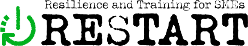 Néhány példa a távmunkában használt eszközökre:
VPN
hide.me. Ez a VPN szolgáltatás lehetővé teszi a privát böngészést, földrajzi korlátozások nélkül. Több mint 2000 szerverrel és 75 helyszínnel számol. https://hide.me/ 

PrivadoVPN. A svájci székhelyű, és ingyenes verziója havonta legfeljebb 10 GB adat védelmét teszi lehetőv. https://privadovpn.com/
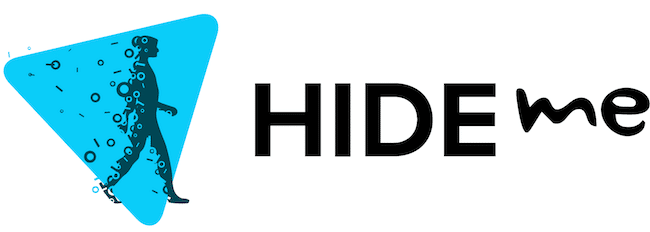 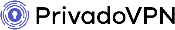 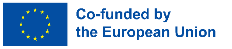 Az a támogatás, amelyet az Európai Bizottság nyújtott a kiadvány elkészítéséhez nem terjed ki a tartalom jóváhagyására. Az Európai Bizottság nem tehető felelőssé a kiadványban levő információk bármilyen felhasználásáért, hiszen a tartalom kizárólag a szerzők véleményét tükrözi.
Kiberbiztonságtávmunkában
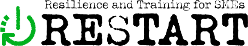 Néhány példa a távmunkában használt eszközökre:
Távoli asztal
AnyDesk. Olyan távoli asztali szoftver, amely szintén ingyenesen elérhető személyes használatra. Ez a fajta eszköz lehetővé teszi az információkhoz való hozzáférést bárhonnan, ami javítja a belső kommunikációt.. https://anydesk.com/ 

TeamViewer. Ez az eszköz inkább az információk távoli elérésére összpontosít, mivel biztosítja a hozzáférést bármely eszközhöz bárhonnan. Lehetővé teszi a biztonságos fájlmegosztást és a hozzáférést más eszközökhöz. Előnye, hogy személyes használatra ingyenes. https://www.teamviewer.com/
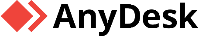 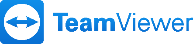 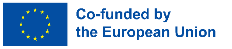 Az a támogatás, amelyet az Európai Bizottság nyújtott a kiadvány elkészítéséhez nem terjed ki a tartalom jóváhagyására. Az Európai Bizottság nem tehető felelőssé a kiadványban levő információk bármilyen felhasználásáért, hiszen a tartalom kizárólag a szerzők véleményét tükrözi.
Kiberbiztonságtávmunkában
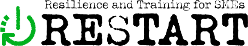 Néhány példa a távmunkában használt eszközökre:
Felhőalapú megoldások
Dropbox. Az ingyenes csomag 2 GB tárhelyet biztosít, a fizetős csomagok pedig 3 TB tárhelyig kínálnak különböző megoldásokat.  https://www.dropbox.com/ 

MEGA. Ez a platform 20 GB-ot tartalmaz ingyenesen, és magánszemélyek számára 16 TB-ig, vállalatok számára pedig 10 PB-ig terjedő fizetős csomagokkal rendelkezik, így ez az egyik legnagyobb kapacitású megoldás. https://mega.io/
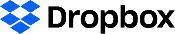 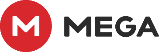 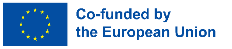 Az a támogatás, amelyet az Európai Bizottság nyújtott a kiadvány elkészítéséhez nem terjed ki a tartalom jóváhagyására. Az Európai Bizottság nem tehető felelőssé a kiadványban levő információk bármilyen felhasználásáért, hiszen a tartalom kizárólag a szerzők véleményét tükrözi.
Kiberbiztonságtávmunkában
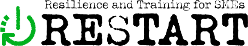 Néhány példa a távmunkában használt eszközökre:
Együttműködésre alkalmas eszközök
Slack. Ez az azonnali üzenetküldő platform lehetővé teszi az együttműködést más eszközökkel és egyszerűsíti a csapat kommunikációját. Az ingyenes verzió biztosítja a hozzáférést az utolsó 10.000 csapatüzenet előzményeihez, a kollégákkal folytatott videohívásokhoz, emellett 10 alkalmazással kompatibilis. https://slack.com/ 

Trello. Ez az eszköz a Kanban kártyarendszerrel működik, és lehetővé teszi, hogy jegyzeteket, fájlokat, határidőket és egyéb elemeket is felvegyen a rendszerbe. A kártyák rendezésével könnyen kezelhető, és több nyelven is elérhető. Ez az eszköz csapatonként legfeljebb 10 tábla erejéig ingyenes. https://trello.com/
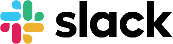 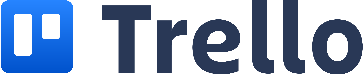 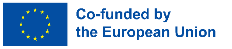 Az a támogatás, amelyet az Európai Bizottság nyújtott a kiadvány elkészítéséhez nem terjed ki a tartalom jóváhagyására. Az Európai Bizottság nem tehető felelőssé a kiadványban levő információk bármilyen felhasználásáért, hiszen a tartalom kizárólag a szerzők véleményét tükrözi.
Javaslatokvállalkozóknak
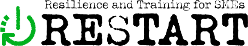 Győződjön meg róla, hogy cége rendelkezik olyan kiberbiztonsági tervvel, amely megfelel a vállalkozás igényeinek és potenciális sebezhetőségének.
Állítson fel irányelveket és eljárásokat a biztonságos információkezelésre, például ne használjon személyes eszközöket, és a dokumentumokat biztonságosan semmisítése meg.
Informálja, képezze alkalmazottait a kiberbiztonságról, hogy be tudják tartani az irányelveket és eljárásokat.
Fejlessze digitális és kiberbiztonsági készségeit; ne feledje, hogy nagyon érzékeny információkat kezel.
Tartsa be az alkalmazottakra vonatkozó javaslatokat is! 
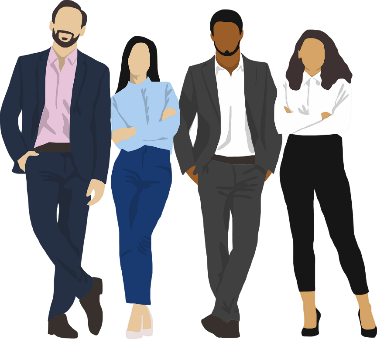 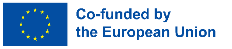 Az a támogatás, amelyet az Európai Bizottság nyújtott a kiadvány elkészítéséhez nem terjed ki a tartalom jóváhagyására. Az Európai Bizottság nem tehető felelőssé a kiadványban levő információk bármilyen felhasználásáért, hiszen a tartalom kizárólag a szerzők véleményét tükrözi.
Javaslatokalkalmazottaknak
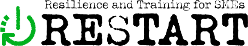 A kiberbiztonság az információk fizikai biztonságával kezdődik: ne tároljon asztalán bizalmas információkat, a jelszavakat tartalmazó post-it-eket, e-maileket, stb.
Ne csatlakoztasson olyan USB-eszközöket, amelyek nem megbízható személyektől származnak, mivel megfertőzhetik a számítógépét.
Az érzékeny információkat titkosítsa elküldés előtt, például jelszóval védett tömörített fájlon keresztül.
Ne felejtse el rendszeresen kiüríteni a számítógép lomtárát.
Készítsen rendszeres biztonsági mentéseket.
A vállalaton kívül is tartsa szemmel mobil eszközeit.
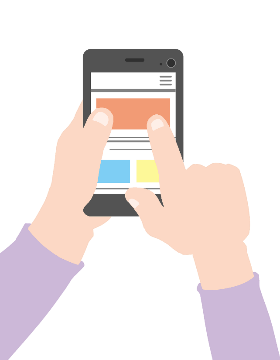 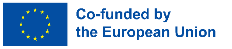 Az a támogatás, amelyet az Európai Bizottság nyújtott a kiadvány elkészítéséhez nem terjed ki a tartalom jóváhagyására. Az Európai Bizottság nem tehető felelőssé a kiadványban levő információk bármilyen felhasználásáért, hiszen a tartalom kizárólag a szerzők véleményét tükrözi.
Javaslatokalkalmazottaknak
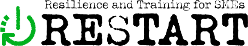 Ha lehetséges, kerülje a titkosítatlan wifihálózatokhoz való csatlakozást a munkahelyi eszközökkel. Ha erre szükség van, használjon VPN-t a biztonság érdekében.
Zárja le a számítógépét, amikor távol van az íróasztalától.
Használjon biztonságos jelszavakat. Jelszavainak biztonságáról meggyőződhet a jelszavak ellenőrzésére szolgáló weboldalakon, például a https://password.kaspersky.com/ oldalon.
Ne használja mindig ugyanazokat a jelszavakat, mert kiszivárgásuk esetén sebezhetőbbé válik. 
Ne töltsön le ismeretlen feladóktól csatolmányokat, legyen óvatos a gyanús üzenetekkel szemben, és minden incidenst jelentsen a feletteseinek.
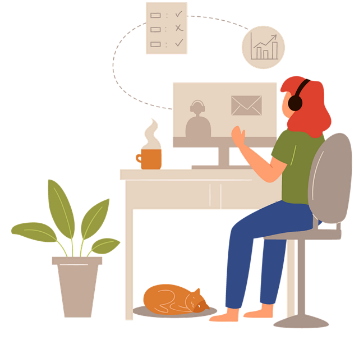 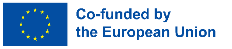 Az a támogatás, amelyet az Európai Bizottság nyújtott a kiadvány elkészítéséhez nem terjed ki a tartalom jóváhagyására. Az Európai Bizottság nem tehető felelőssé a kiadványban levő információk bármilyen felhasználásáért, hiszen a tartalom kizárólag a szerzők véleményét tükrözi.
Összegzés
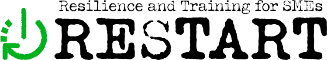 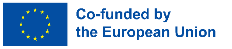 Az a támogatás, amelyet az Európai Bizottság nyújtott a kiadvány elkészítéséhez nem terjed ki a tartalom jóváhagyására. Az Európai Bizottság nem tehető felelőssé a kiadványban levő információk bármilyen felhasználásáért, hiszen a tartalom kizárólag a szerzők véleményét tükrözi.
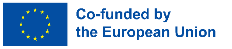 Ellenőrző kérdések
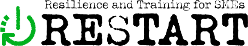 Az a támogatás, amelyet az Európai Bizottság nyújtott a kiadvány elkészítéséhez nem terjed ki a tartalom jóváhagyására. Az Európai Bizottság nem tehető felelőssé a kiadványban levő információk bármilyen felhasználásáért, hiszen a tartalom kizárólag a szerzők véleményét tükrözi.
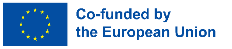 Ellenőrző kérdések: megoldások
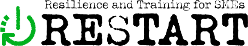 Az a támogatás, amelyet az Európai Bizottság nyújtott a kiadvány elkészítéséhez nem terjed ki a tartalom jóváhagyására. Az Európai Bizottság nem tehető felelőssé a kiadványban levő információk bármilyen felhasználásáért, hiszen a tartalom kizárólag a szerzők véleményét tükrözi.
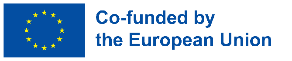 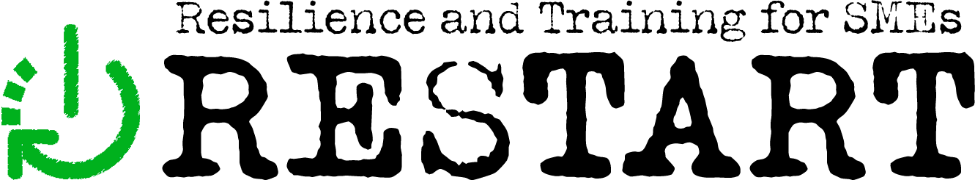 Az a támogatás, amelyet az Európai Bizottság nyújtott a kiadvány elkészítéséhez nem terjed ki a tartalom jóváhagyására. Az Európai Bizottság nem tehető felelőssé a kiadványban levő információk bármilyen felhasználásáért, hiszen a tartalom kizárólag a szerzők véleményét tükrözi.
Köszönöm a figyelmet!
Folytassa a képzését itt: www.restartproject.eu.